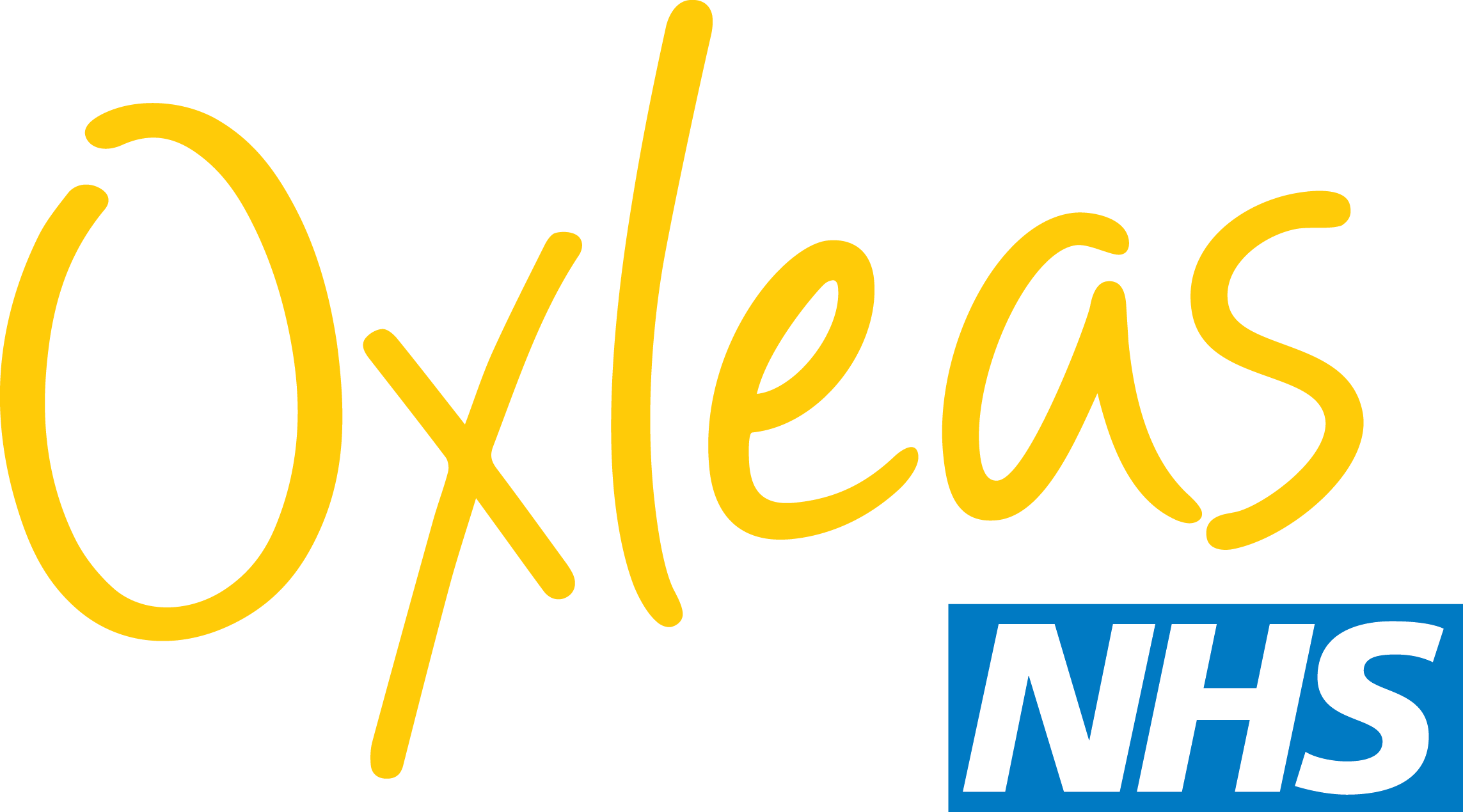 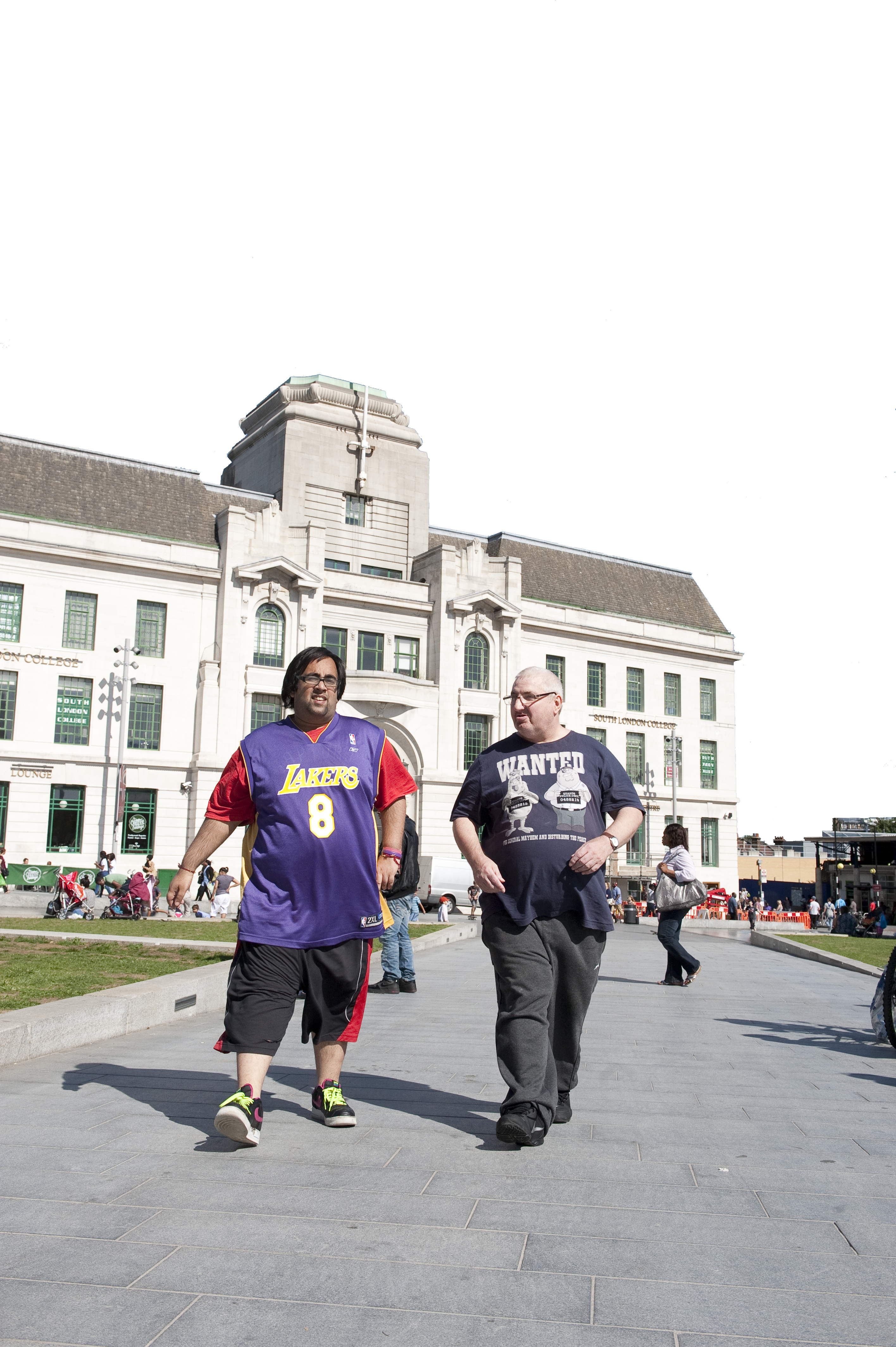 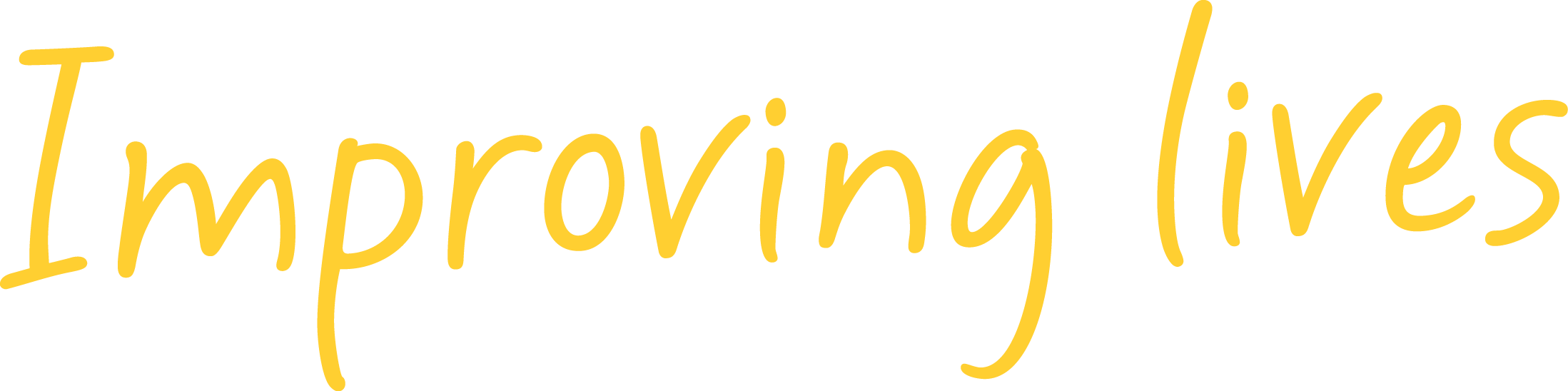 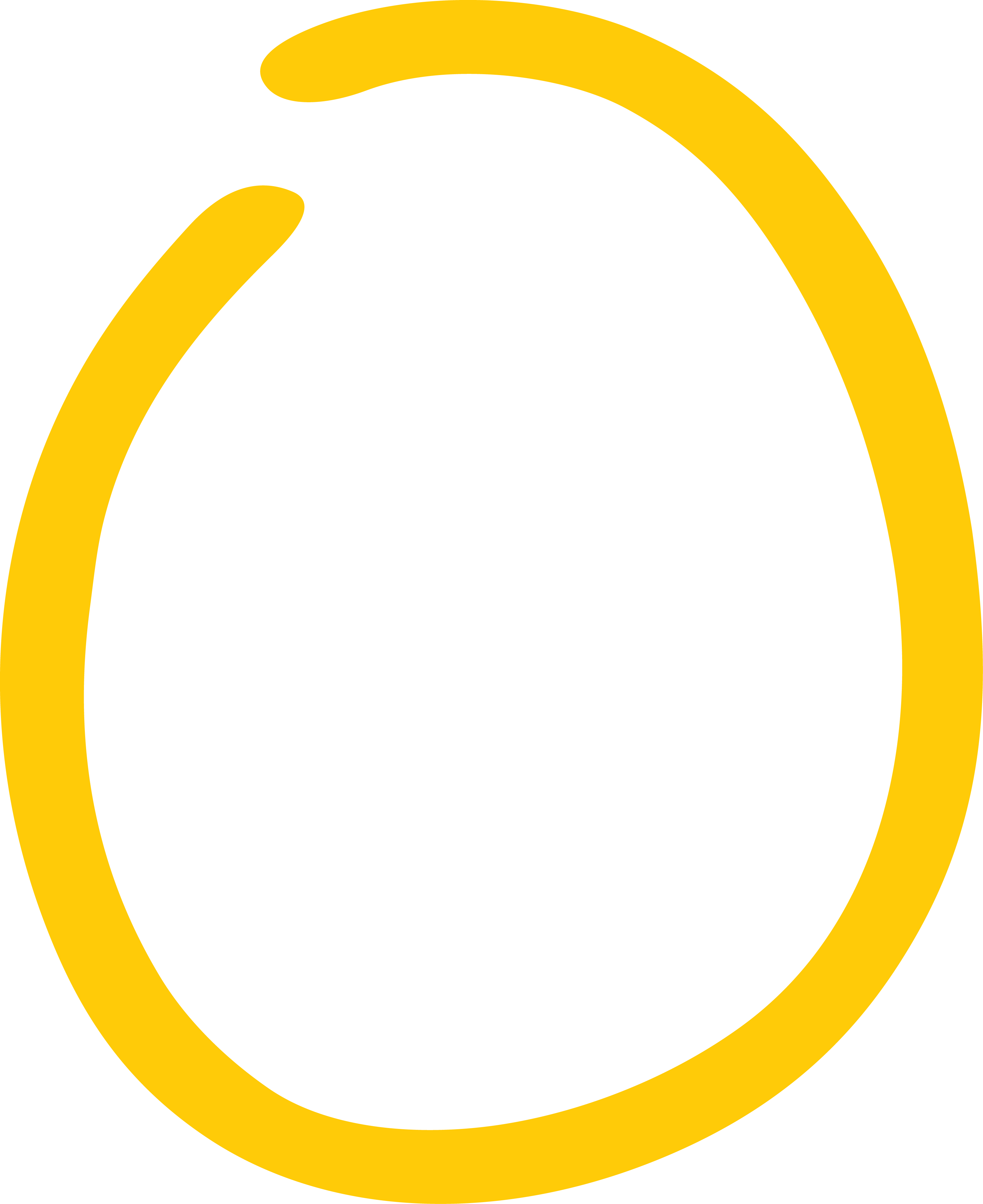 On Who’s Authority? 

Assessing capacity to give consent to informal admission
On admission
When assessing a patient for admission to hospital, informal admission is usually appropriate when the patient has capacity and consents to admission 

Do you remember the functional test of capacity?
Understand the information relevant to the decision
Retain that information 
Use or weigh that information as part of the process of making the decision
Communicate their decision
What kind of topics will you cover in the assessment of capacity?
3
14 November, 2017
When determining whether an individual has capacity to consent to informal admission the admitting doctor must assess their capacity to understand and agree to the following :
1.	That the person will be admitted to a mental health hospital for the purpose of care and treatment for a mental disorder.
2.	That the doors to the ward will be locked.
3.	That, in some circumstances, staff at the hospital will be entitled to carry out property and personal searches.
4.	That they will be expected to remain on the ward for observation at least until reviewed by a doctor from their own care team, and most likely for up to the first 72 hours of admission.
4
14 November, 2017
5.	That they will be required to inform nursing staff whenever they want to leave the ward, providing information about where they are going and an expected time of return. 
6.	That the ward staff may refuse to agree to the person leaving the ward if they believe the person may be at risk, or pose a risk to others and that they may use the Mental Health Act to prevent them from leaving.
7.	That, if the person leaves the ward without informing staff, or fails to return at the agreed time, the staff may call the police to assist in making attempts to find them.
8.	That the person’s description will be recorded by staff for the purpose of 7 above.
5
14 November, 2017
Some points
It’s their capacity that you are assessing in the here and now
But remember its time specific, so this time next week they might have or lost capacity to make this decision and another capacity assessment is required
In some situations you can be treated under the Mental Health Act for treatment of mental heath problems but be treated under the Mental Capacity Act for physical health illness
6
14 November, 2017
It is important to record your decision on the MCA form on RIO.
It not only provides protection for the patient but it gives protection to you as staff.
As long as you have followed the MCA and you have recorded your decision you can defend your decision if questioned
7
14 November, 2017